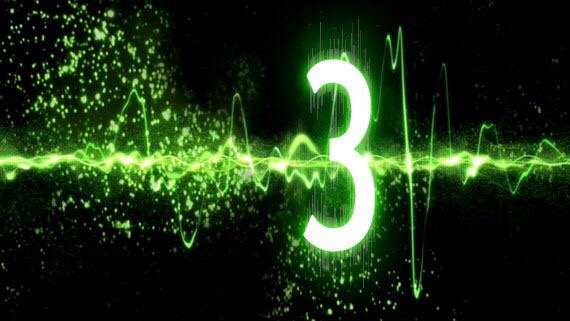 Stories L
Of Love
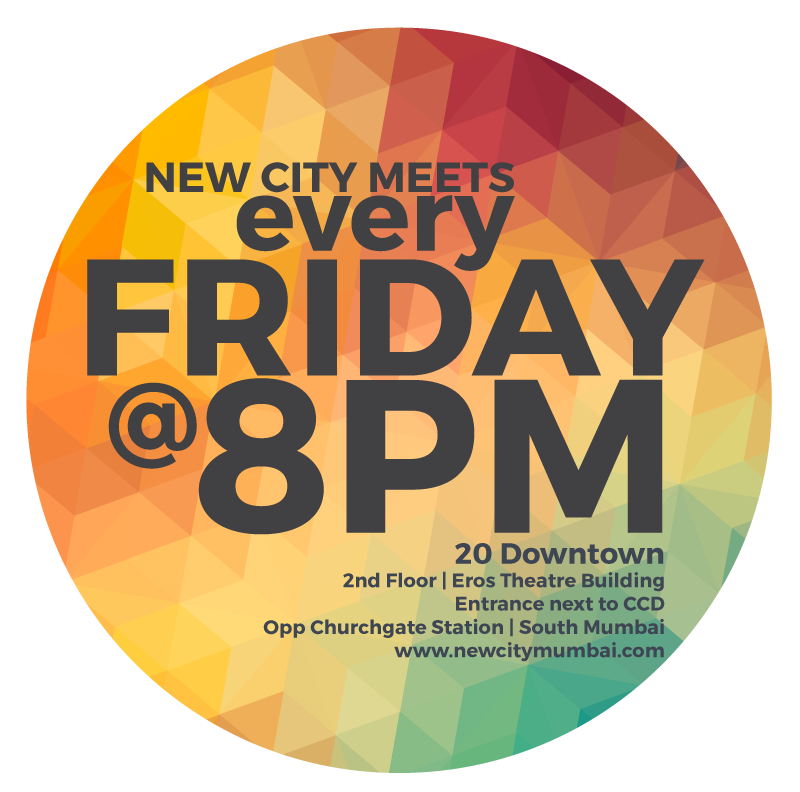 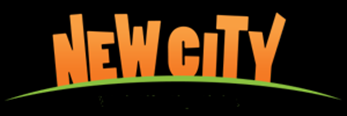 Friday, Feb 13 @ 8 PM
Topaz Hall
YWCA International, 
Near Regal Cinema, Colaba
3 Stories of Love
4 J Loves You
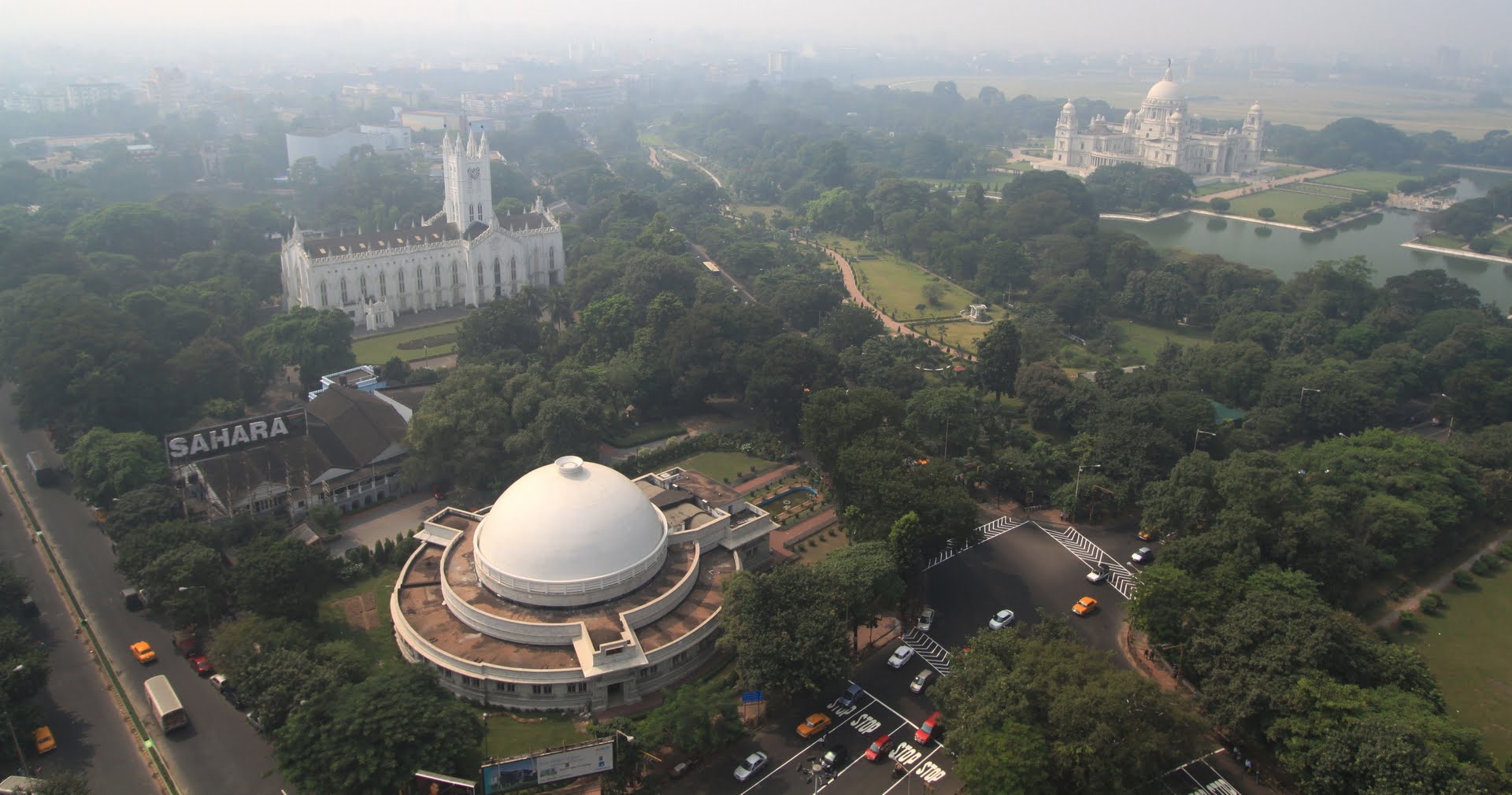 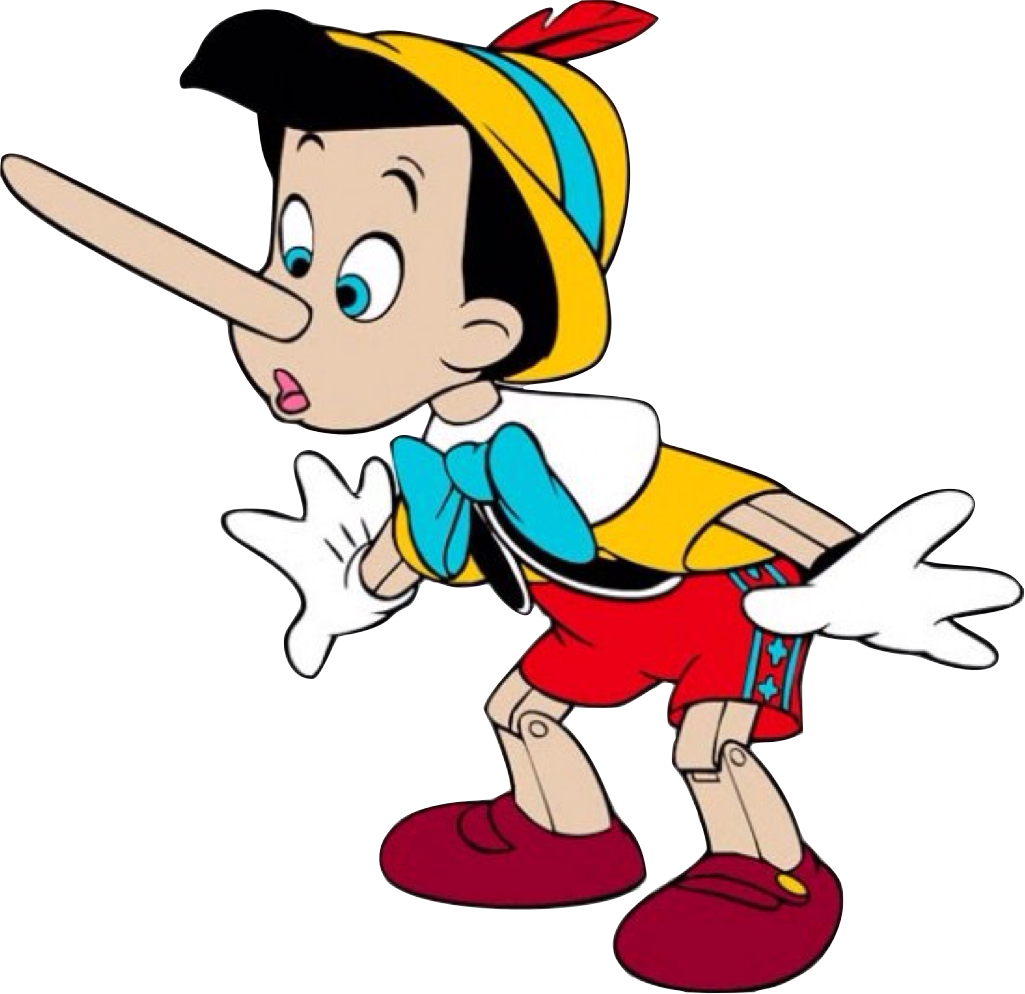 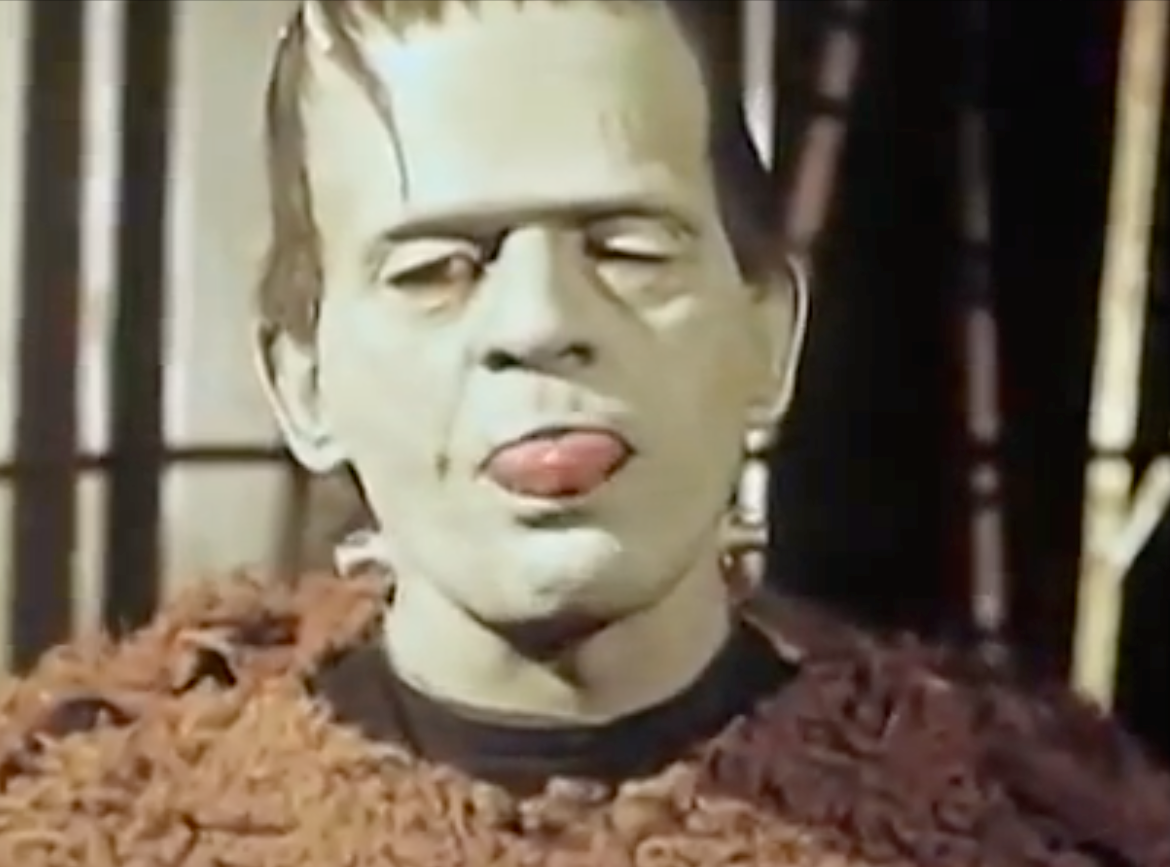 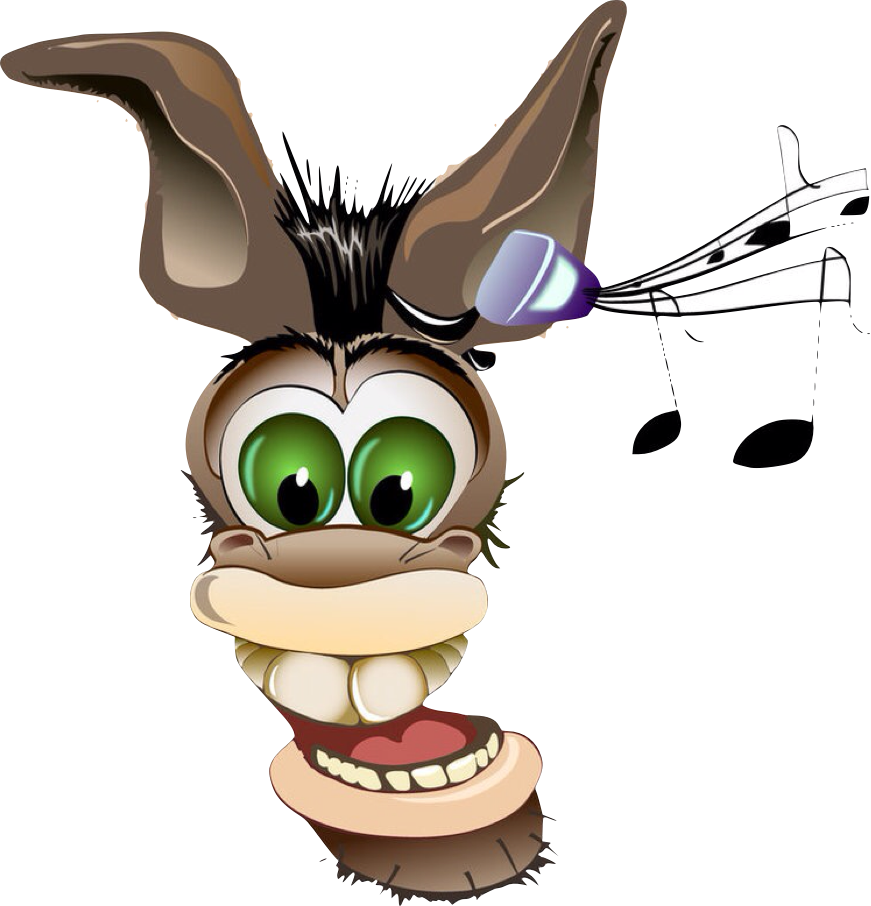 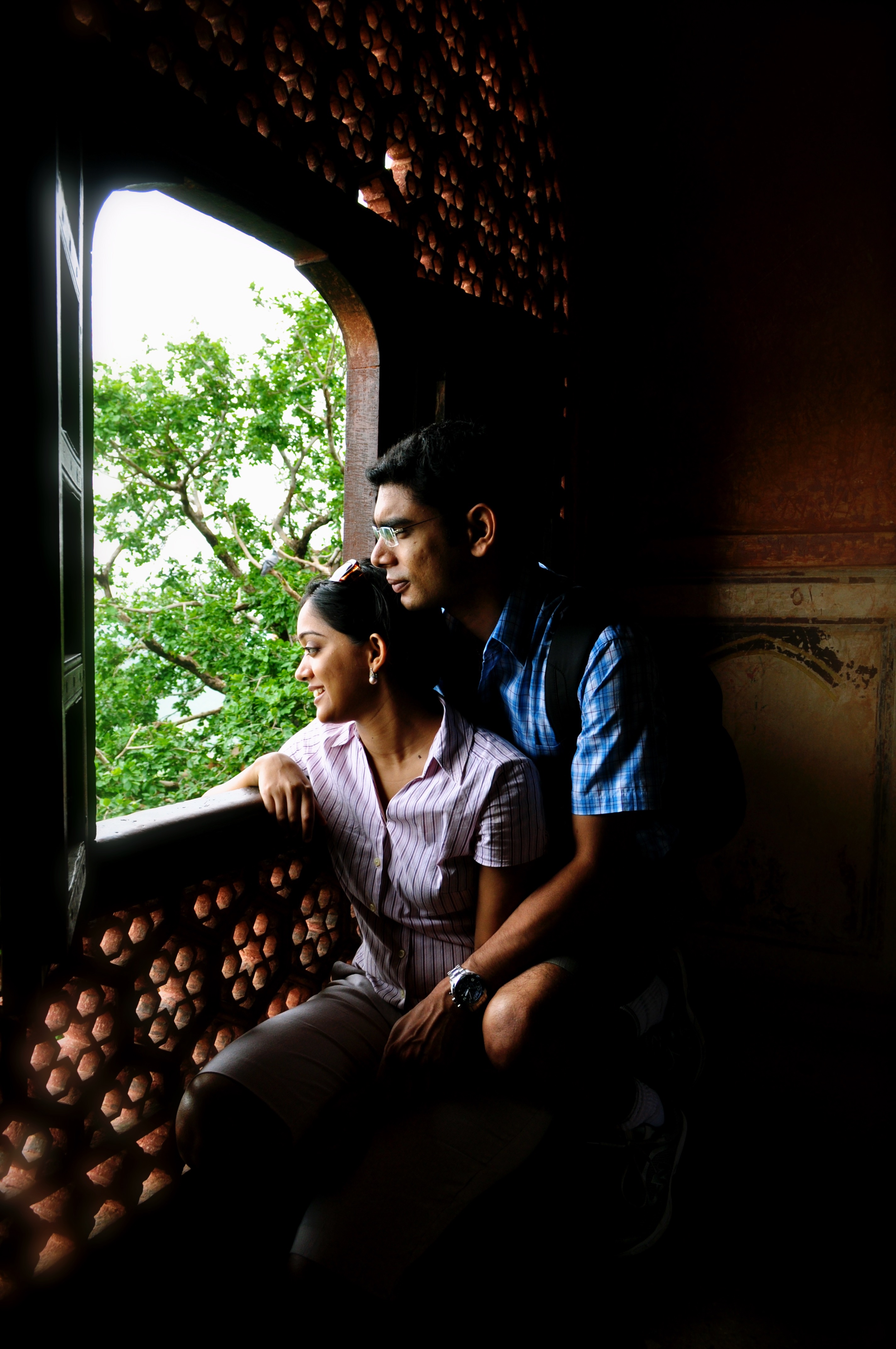 Love
J
acob
udah
oseph
esus
J
acob
udah
oseph
esus
“But he said, ‘Your brother came deceitfully and took your blessing.’”
–Genesis 27:35
A moment of truth
"Look," he said, "the sun is still high; it is not time for the flocks to be gathered. Water the sheep and take them back to pasture."  

 "We can't," they replied, "until all the flocks are gathered and the stone has been rolled away from the mouth of the well. Then we will water the sheep."   
While he was still talking with them, Rachel came with her father's sheep, for she was a shepherdess.
– Genesis 29:7 - 11
When Jacob saw Rachel daughter of Laban, his mother's brother, and Laban's sheep, he went over and rolled the stone away from the mouth of the well and watered his uncle's sheep.
– Genesis 29:7 - 11
Then Jacob kissed Rachel and 
began to weep aloud.
– Genesis 29:7 - 11
Love at first sight

Forgets the protocol and there is an explosion of machoism to impress the girl

So passionate was his love that it physically manifested into tears

So committed was his love that he laboured for 14 years to have her as his wife.
J
acob
udah
oseph
esus
At that time, Judah left his brothers and went down to stay with a man of Adullam named Hirah. 

There Judah met the daughter of a Canaanite man named Shua. He married her and made love to her; 

After a long time Judah’s wife, the daughter of Shua, died. When Judah had recovered from his grief, he went up to Timnah, to the men who were shearing his sheep, and his friend Hirah the Adullamite went with him.
– Genesis 38:1, 2 & 12
She (Tamar) took off her widow’s clothes, covered herself with a veil to disguise herself, and then sat down at the entrance to Enaim, which is on the road to Timnah. For she saw that, though Shelah had now grown up, she had not been given to him as his wife.

When Judah saw her, he thought she was a prostitute, for she had covered her face. 16 Not realizing that she was his daughter-in-law, he went over to her by the roadside and said, “Come now, let me sleep with you.”
– Genesis 38:14 - 18
“And what will you give me to sleep with you?” she asked.

“I’ll send you a young goat from my flock,” he said.

“Will you give me something as a pledge until you send it?” she asked.

He said, “What pledge should I give you?”
“Your seal and its cord, and the staff in your hand,” she answered. So he gave them to her and slept with her, and she became pregnant by him.
– Genesis 38:14 - 18
When he heard that his daughter-in-law was guilty of prostitution and as a result had become pregnant, 

Judah said, ‘Bring her out and have her burned to death!’ (v.24). 

She then produced what he had left behind: the ‘seal and cord and staff’ (v.25). 

Judah was caught out and realised his own hypocrisy and sin (v.26).
– Genesis 38:24 - 26 (paraphrased)
Lust at first sight

Forgets the protocol and marries a Canaanite woman

So passionate was his ‘love’ it required self gratification

So committed to the law that he was blinded by his own hypocrisy
J
acob
udah
oseph
esus
The Lord was with Joseph so that he prospered, and he lived in the house of his Egyptian master.

Joseph found favour in his eyes and became his attendant. 
Potiphar put him in charge of his household, and he entrusted to his care everything he owned. 
From the time he put him in charge of his household and of all that he owned, the Lord blessed the household of the Egyptian because of Joseph.
– Genesis 39:2, 4 & 5
… Now Joseph was well-built and handsome, and after a while his master’s wife took notice of Joseph and said, “Come to bed with me!”
– Genesis 39: 7
A crush? Infatuation? or just Misplaced love?
But he refused. “With me in charge,” he told her, “my master does not concern himself with anything in the house; everything he owns he has entrusted to my care. No one is greater in this house than I am. My master has withheld nothing from me except you, because you are his wife. 

How then could I do such a wicked thing and sin against God?
– Genesis 39: 8, 9
What do you think allowed him to take this stand?
What about us?
Do we seek to love as a demonstration of our love to God?
By The Way…
One day he went into the house to attend to his duties, and none of the household servants was inside. She caught him by his cloak and said, “Come to bed with me!” But he left his cloak in her hand and ran out of the house.

When she saw that he had left his cloak in her hand and had run out of the house, she called her household servants. “Look,” she said to them, “this Hebrew has been brought to us to make sport of us! He came in here to sleep with me, but I screamed. 

When he heard me scream for help, he left his cloak beside me and ran out of the house.”
– Genesis 39: 11 - 15
Judah left his seal, cord and staff in Tamar’s hands

It was the evidence of his guilt. 

Joseph left his cloak in Potiphar's wife's hands. She used it to prove his guilt, although in fact 

it was the evidence of his innocence.
J
acob
udah
oseph
esus
Lost the man who had come to prepare the way for his ministry

The man who baptised him

The man who was his Cousin
– Mathew 14
John’s disciples came and took his body and buried it. Then they went and told Jesus. 

When Jesus heard what had happened, 

he withdrew by boat privately to a solitary place.
- Matthew 14: 12 - 21
Hearing of this, the crowds followed him on foot from the towns.
- Matthew 14: 12 - 21
When Jesus landed and saw a large crowd, 

he had compassion on them and 

healed their sick.
- Matthew 14: 12 - 21
As evening approached, the disciples came to him and said, “This is a remote place, and it’s already getting late. 

Send the crowds away, so they can go to the villages and buy themselves some food.” 

Jesus replied, “They do not need to go away. You give them something to eat.”

“We have here only five loaves of bread and two fish,” they answered. 

“Bring them here to me,” he said.
- Matthew 14: 12 - 21
And he directed the people to sit down on the grass. 

Taking the five loaves and the two fish and looking up to heaven, he gave thanks and broke the loaves. 

Then he gave them to the disciples, and the disciples gave them to the people.

They all ate and were satisfied, and the disciples picked up twelve basketfuls of broken pieces that were left over.
- Matthew 14: 12 - 21
The number of those who ate was about 

five thousand men, besides women and children.
- Matthew 14: 12 - 21
Love was all he had 

Forgets the grief and seeks to serve

So passionate was his love for his people it translated into a celebration 

So committed was his love that he died for you and me
Here’s the thing…
Jacobs’ love 

Love towards his “valentine”

nothing really wrong with it but his sphere of influence was just limited

and in that “love” there was menial struggle
Judah’s love 

well, it was more lust and gratification than love
But 


the love of Joseph and Jesus, demonstrated, 


was not about them
Joseph loved God 
and he became an instrument in saving the nation of Israel. 


Jesus loved his people, (you and me)
and that lead to a celebration of healing, restitution and some good food!
The 2 greatest commandments

Jesus said “‘Love the Lord your God with all your heart and with all your soul and with all your mind.’ 
This is the first and greatest commandment. 

And the second is like it: ‘Love your neighbour as yourself.’
- Matthew 23: 34 - 40